Урок внеклассного чтения в 4 «А» классе
Тема: »Ты навсегда в ответе за тех, кого приручил» 

«Две жестокости» –притча по М.Мейстеру;
 «Маленький принц» сказка Антуана де Сент Экзюпери; 
«Ромашка и роза» басня С.В. Михалкова.
Тип урока: Обобщение знаний и умений
Цель: проанализировать и обобщить данные произведения;
 развивать умения доказывать  с помощью аргументов, сравнивать  произведения , мысли, поступки и действия главных героев; формулировать выводы;
Создавать собственные тексты (синквейны) по заданной теме;
Учитывать мнения каждого человека в группе и доброжелательное отношение друг к другу.
План урока
1 этап   Подготовительный 
1.теория (жанры произв.) 
2. инсценирование отрывков произв.
2. этап    Основной
Работа в группах (4 группы)
3. этап    Итог 
 Ответственный в группе представляет результат работы и оценивает работу каждого ученика.
4. этап   Домашнее задание
Придумай и запиши окончание этой истории
«Ромашка и роза» басня С.В. Михалкова
«Маленький принц» сказка Антуана де Сент Экзюпери
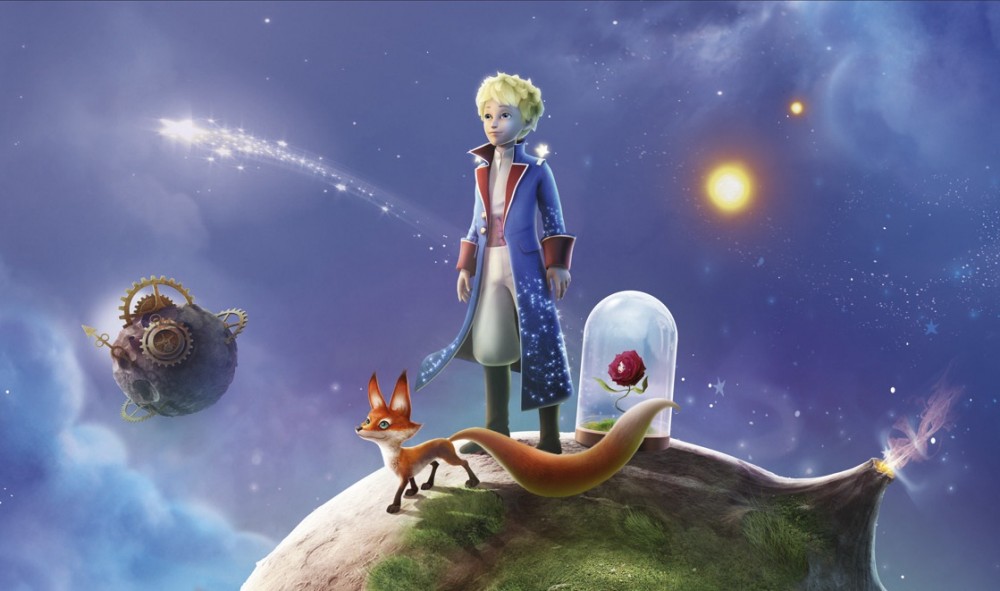 «Две жестокости» – притча по М.Мейстеру
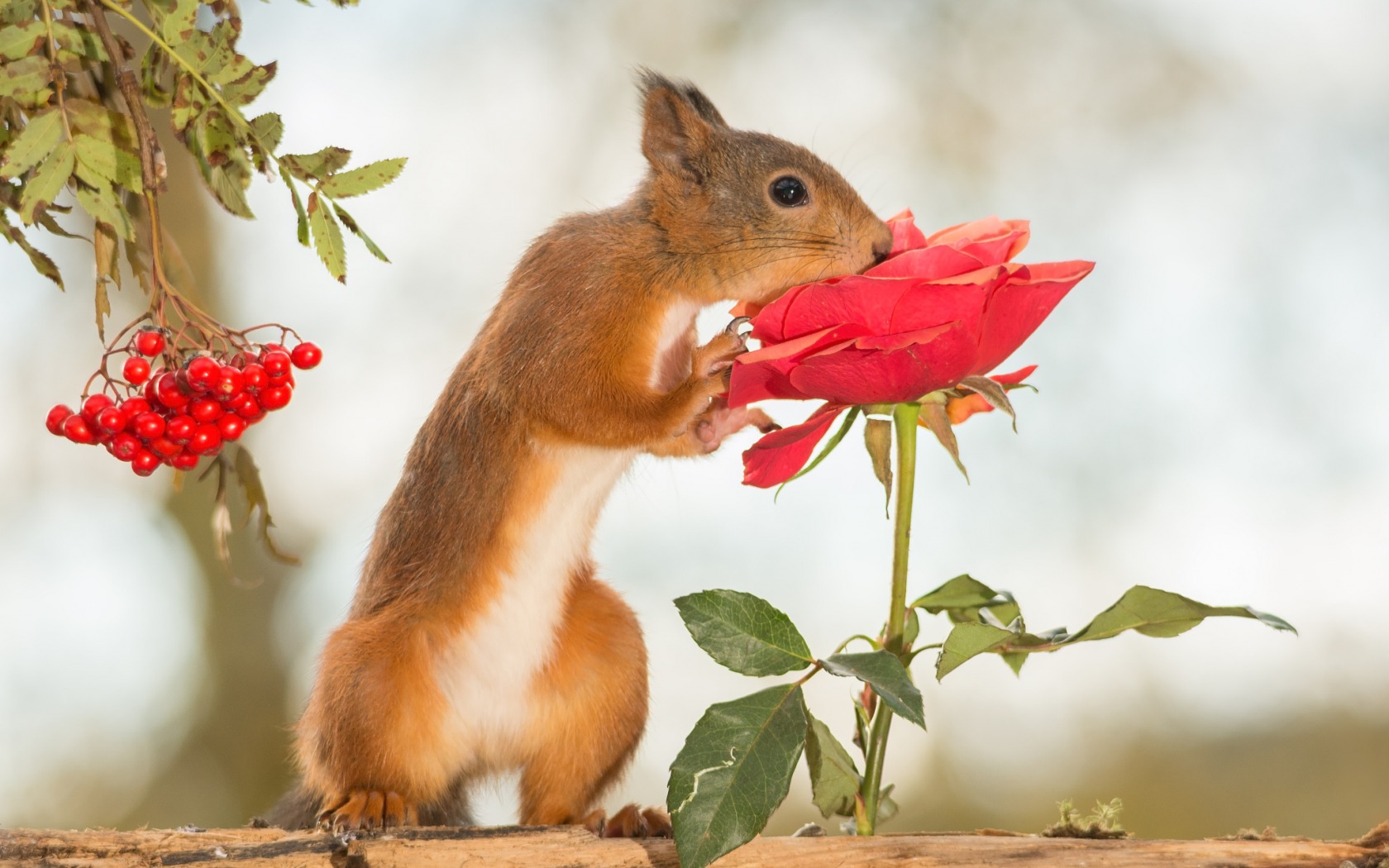 Правила написания синквейна
Синквейн состоит из 5 строк;

 Его форма напоминает ёлочку.
1 слово
2 слова
3 слова
4 слова
1 слово
Что пишется в каждой строке?
1 слово – заголовок. Это существительное или местоимение. (Кто? Что?)
1 строка
2 слова Это прилагательные. (Какой? Какая? Какое? Какие?)
2 строка
3 слова Это глаголы. (Что делает? Что делают?)
3 строка
4 слова Это фраза, в которой выражается личное  мнение к предмету разговора.
4 строка
1 слово Вывод, итог. Это существительное. (Кто? Что?)
5 строка